TOPIC 2025
ＣＯ Ｉ 開示　発表者名：　○○　○○
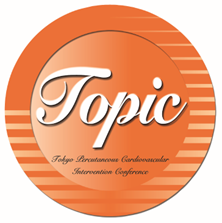 発表に関連し、開示すべきCO I 関係にある企業などとして、
①顧問：
②株保有・利益：　
③特許使用料：
④講演料：
⑤原稿料：
⑥受託研究・共同研究費：
⑦奨学寄付金：
⑧寄付講座所属：
⑨贈答品などの報酬：
なし
なし
なし
なし
○○製薬
○○製薬
○○製薬
あり（○○製薬）
なし
TOPIC 2025ＣＯ Ｉ 開示　発表者名：　○○　○○
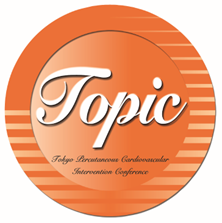 発表に関連し、開示すべきCOI関係にある企業などはありません。